Výživa živočíchov
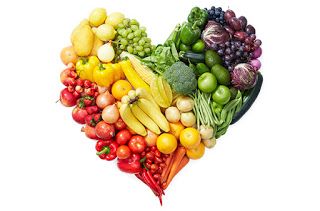 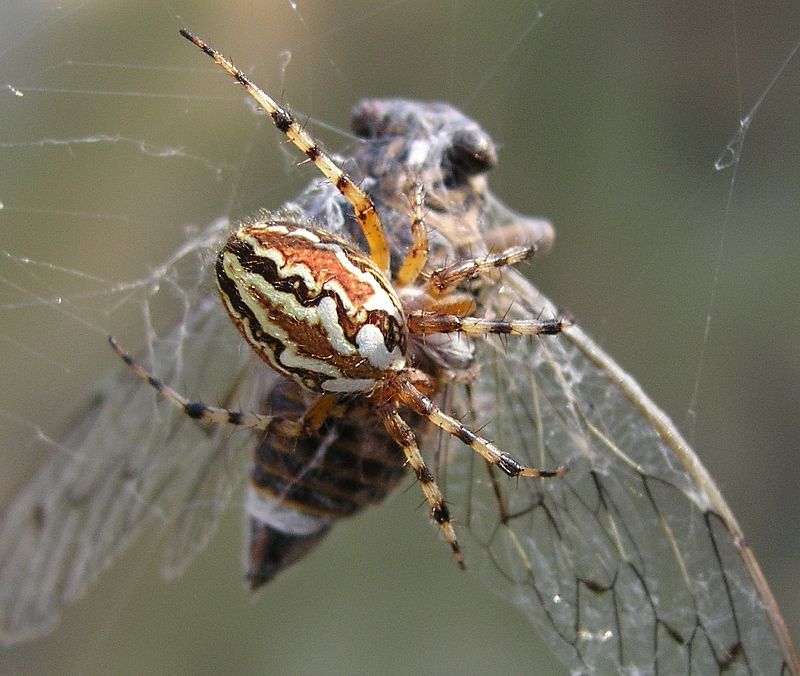 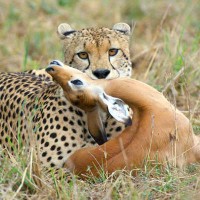 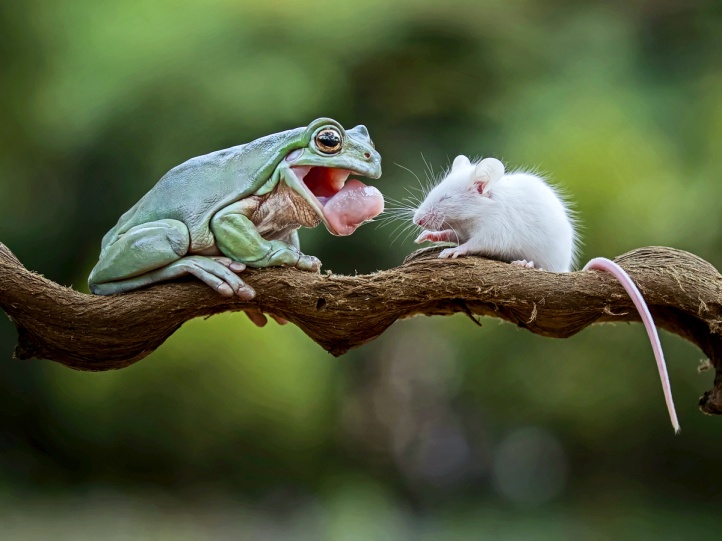 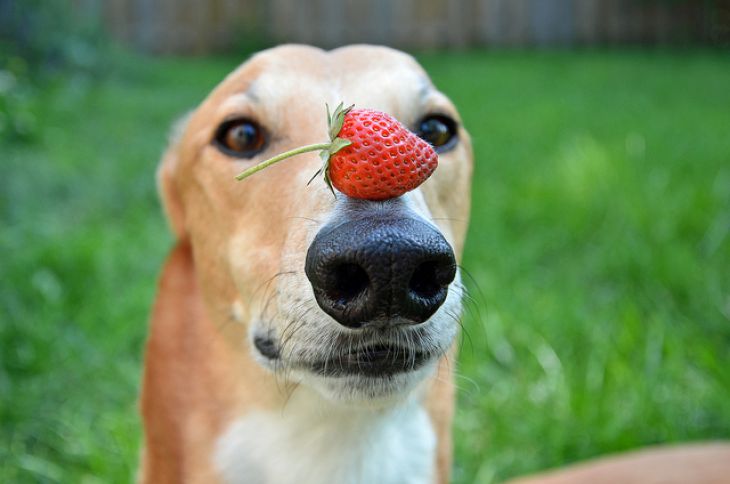 heterotrofné organizmy        živiny a energiu získavajú z iných organizmov (z potravy)
živiny: organické látky – cukry, tuky,  
                                      bielkoviny, vitamíny
               anorganické látky – voda, 
                             minerálne  látky 
konzumenty       prijímajú 
                      hotové org. látky
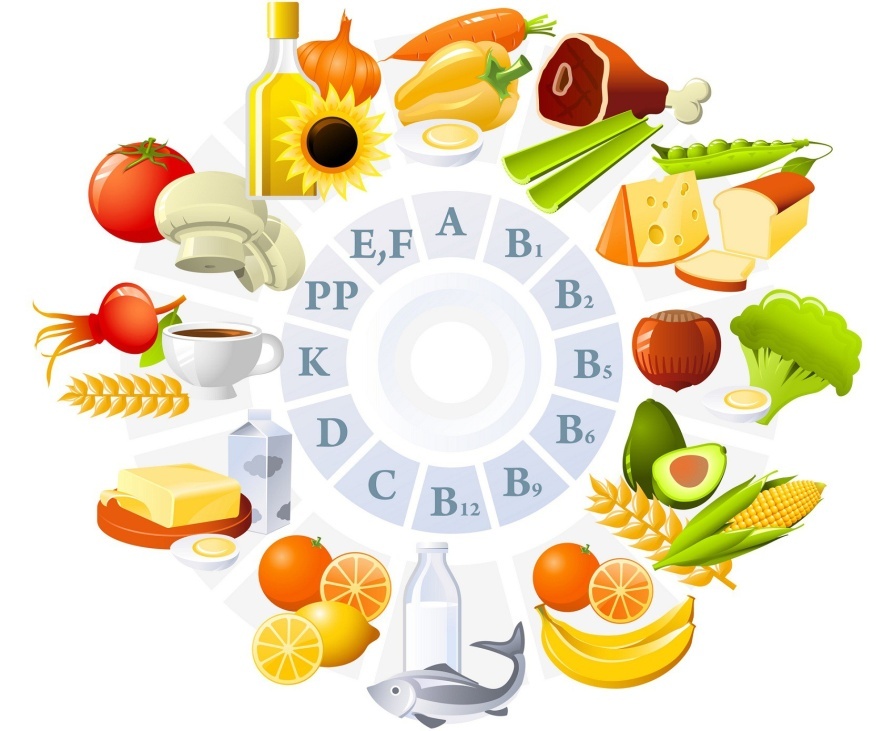 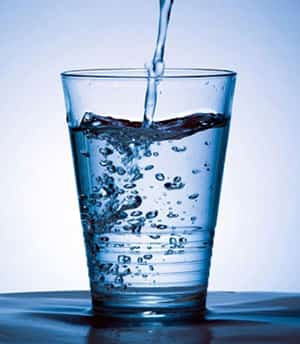 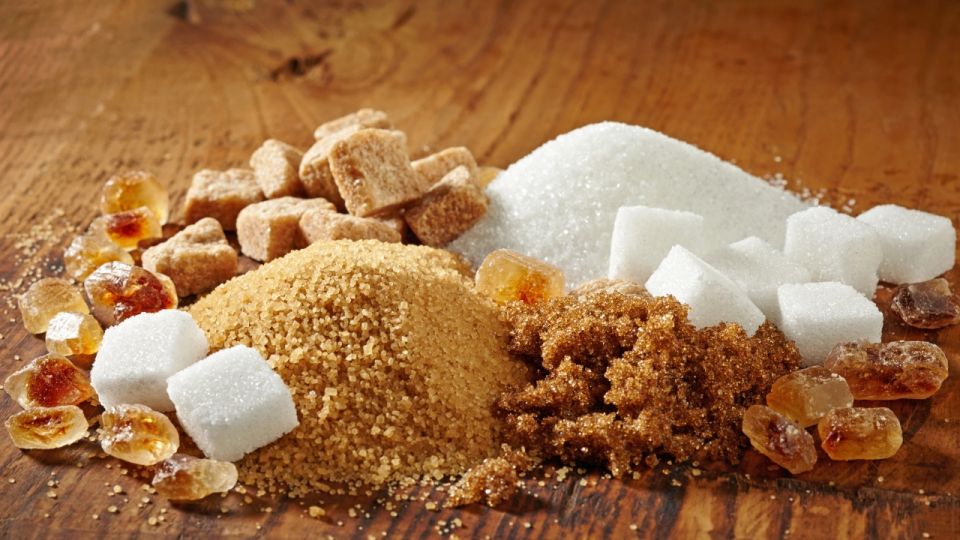 príjem a spracovanie potravy zabezpečuje tráviaca sústava
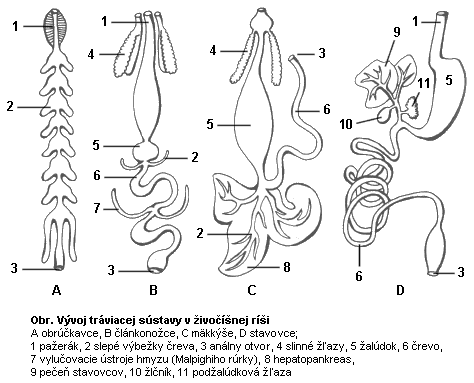 BEZSTAVOVCE
pŕhlivce (nezmar): jednoduchá TS s jedným otvorom; ramená s pŕhlivými bunkami
mäkkýše, obrúčkavce, článkonožce: TS s dvoma otvormi
niektoré pavúky – klepietka s jedovou žľazou
rak – klepetá na lov potravy; nožičky na hlavohrudi na podávanie potravy do ústnej dutiny
hmyz – ústne orgány hryzavé (chrobáky), lízavé (včela), bodavo-cicavé (komár), cicavé (motýľ)
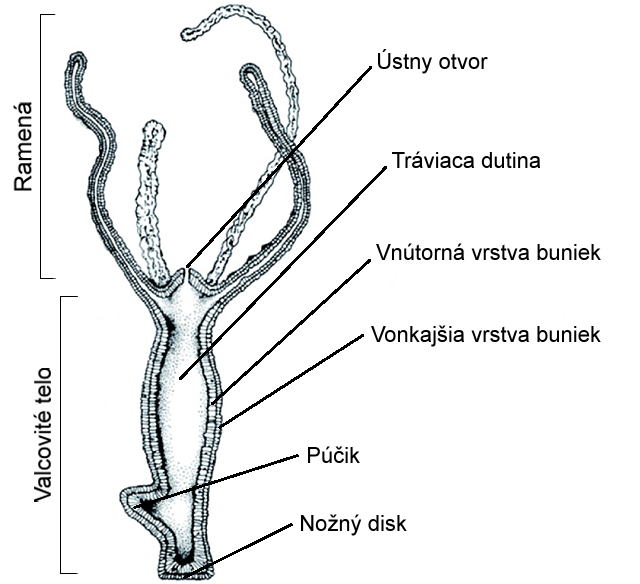 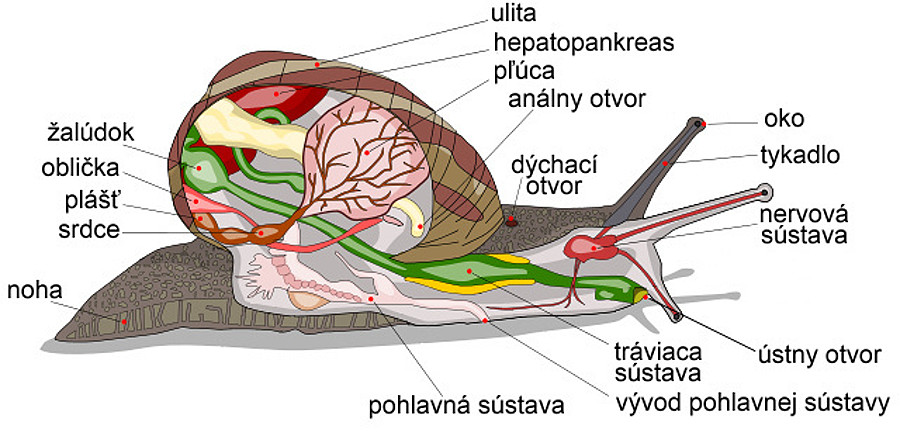 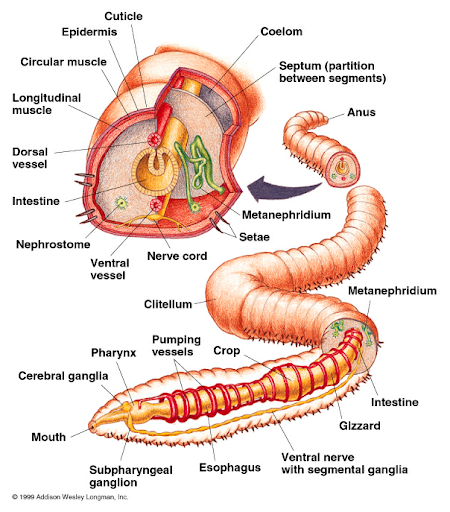 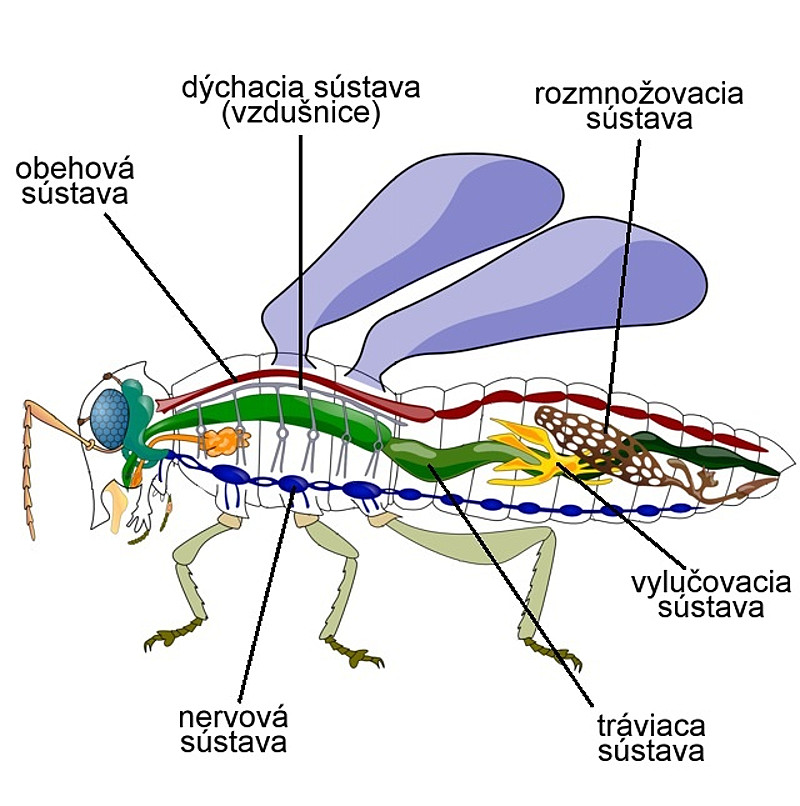 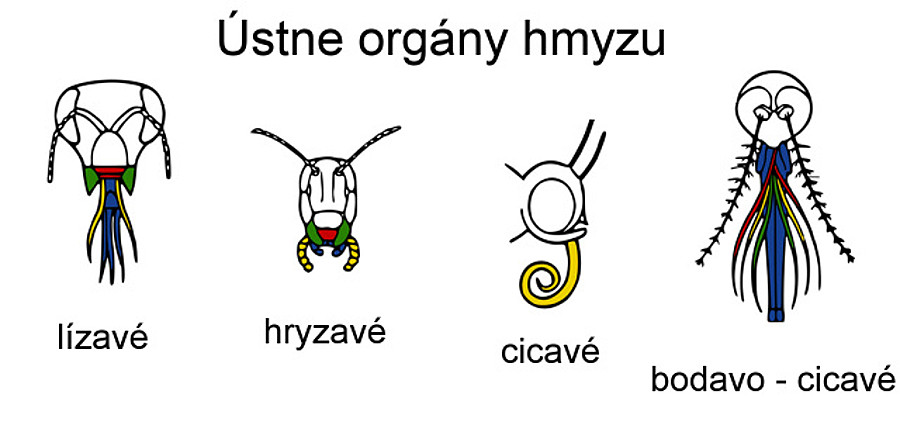 STAVOVCE
ústna dutina      hltan       pažerák       žalúdok
črevo (tenké a hrubé)       análny otvor (kloaka)

v TS prebieha:
trávenie: proces postupného rozkladu látok v potrave

mechanické                        chemické
    zubami                                     enzýmami        
vstrebávanie: proces prechodu látok vzniknutých trávením cez steny TS do telových tekutín
vzniká trávenina
mimotelové trávenie pavúkov
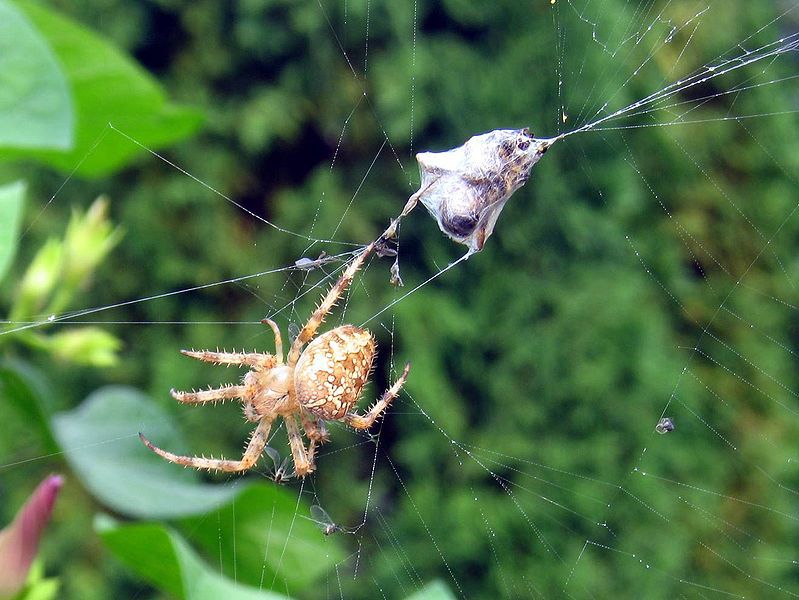 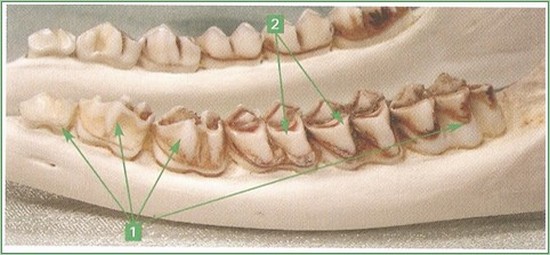 prispôsobenie TS stavovcov (potrave):
  
mäsožravé stavovce                         
                                                           bylinožravé stavovce
ostré pazúry (zachytenie koristi)
 chrup: výrazné očné zuby (trhanie)
 malé slinné žľazy (potravu netrávia v ústnej dutine)
 pijú: chlípaním
 jednoduchý žalúdok: množstvo žalúdočnej kyseliny (trávenie svalov, šliach, kostí)
 krátke tenké črevo (rýchle vylúčenie hnijúcich nestrávených zvyškov)
chrup: široké stoličky (rozdrobovanie potravy)
 slinné žľazy dobre vyvinuté
 pijú: sŕkaním
 zložený žalúdok
 tenké črevo je dlhé
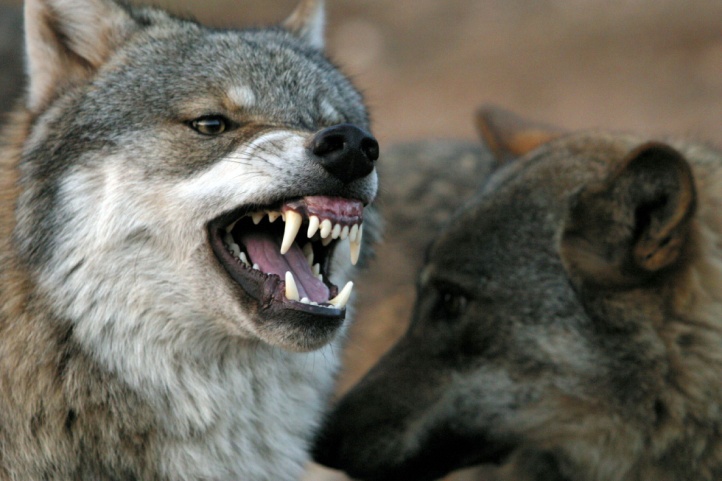 tráviaci proces bylinožravých cicavcov
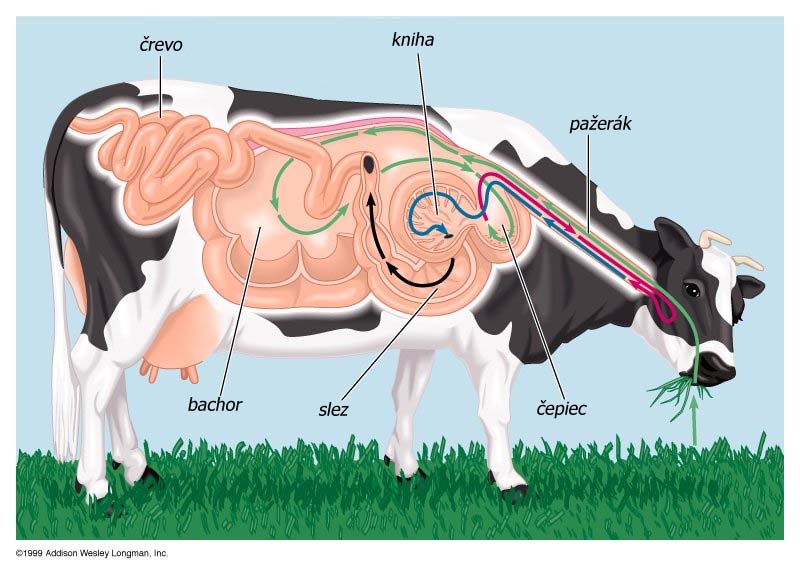 Rozhodni o pravdivosti tvrdení a zo zakrúžkovaných písmen získaš tajničku.
áno – nie 
Plazy prehĺtajú potravu vcelku.                                      T – S
 Žalúdok vtákov sa nazýva hrvoľ.                                 M – R
Prežúvavce sa živia rastlinnou potravou.                       Á – L
Ryby majú žalúdok zložený zo štyroch častí.                K – V
Tenké črevo vtákov sa nazýva kloaka.                           L – E 
Párnokopytníky sú všežravé cicavce.                             R – N 
Niektoré plazy a vtáky majú jedové zuby.                      B – I  
Vtáky zhromažďujú potravu v bachore.                          A – E 

Rozklad zložitých látok potravy na jednoduchšie sa nazýva __________________________ .